Name that country
Number 1
Number 2
Number 3
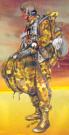 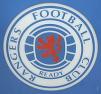 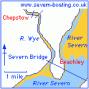 Number 4
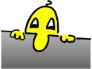 Number 5
Number 6
Number 7
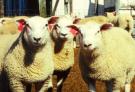 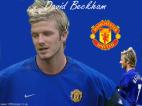 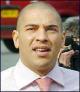 Number 8
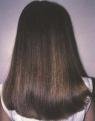 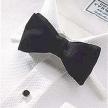 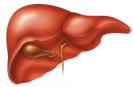 Number 9
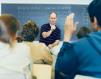 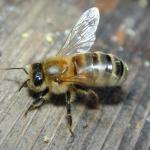 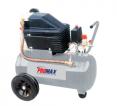 Number 10
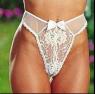 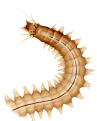 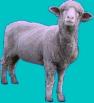 R
Number 11
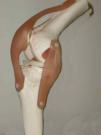 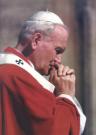 Number 12
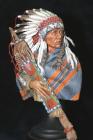 Number 13
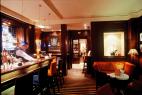 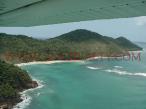 2
Number 14
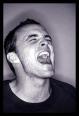 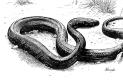 Number 15
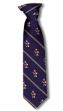 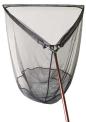 Number 16
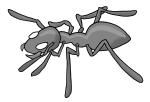 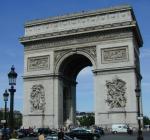 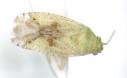 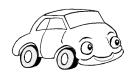 Number 17
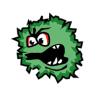 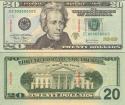 Number 18
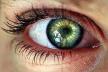 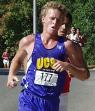 Number 19
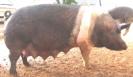 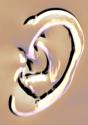 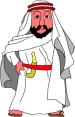 D
Number 20
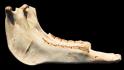 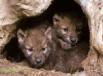 This powerpoint was kindly donated to www.worldofteaching.com




http://www.worldofteaching.com is home to over a thousand powerpoints submitted by teachers. This is a completely free site and requires no registration. Please visit and I hope it will help in your teaching.